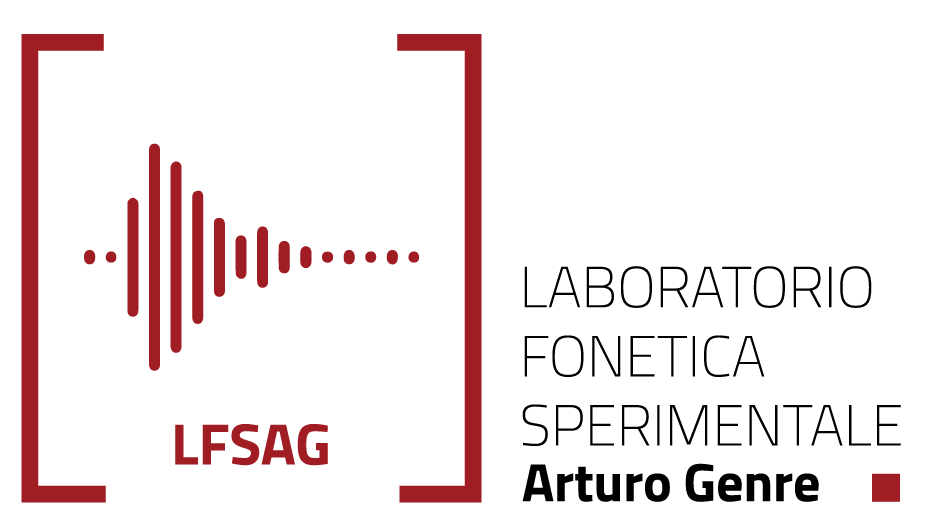 Giornate di studio nel 100o anniversario parlangeliano
Oronzo Parlangèli (1923-1969)
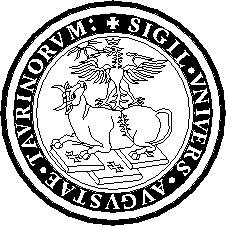 L’eredità di Oronzo Parlangeli negli studi sul Salento messapico, greco e romanzo
Antonio Romano
Laboratorio di Fonetica Sperimentale “Arturo Genre”
Dip. di Lingue e Lett. Straniere e Culture Moderne
Università degli Studi di Torino
www.lfsag.unito.it
Novoli, 4/07/2023
Oronzo Parlangeli: figura poliedrica
Intellettuale rigoroso e appassionato
 Studioso vicino alla gente…
 « Agitatore » scientifico
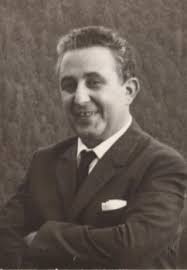 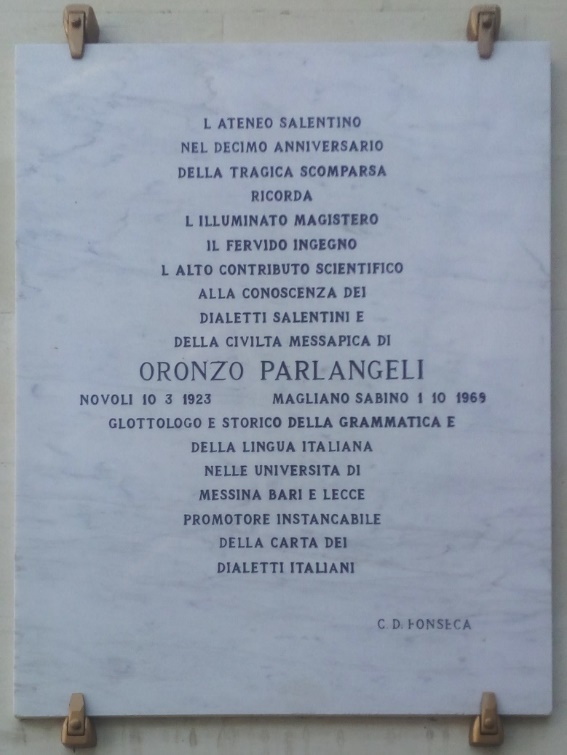 Scriveva D. Palazzo (ASP, 1969): «Mi domando perché scrivere ancora di O. P., cosa dire di più e meglio di quanto non sia stato detto e scritto su di Lui…» [e da Lui stesso].
Cosa sappiamo del messapico…
Messapi...  Messapico: ca. 600 iscrizioni
 Mommsen, Krahe, Ribezzo… CIM
 Parlangeli (1960), Santoro (1984)
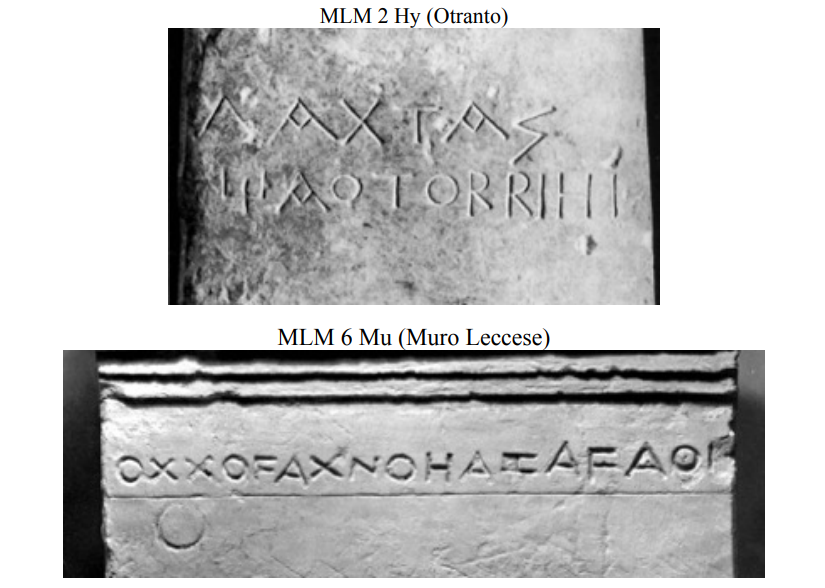 De Simone (1999)
 Marchesini (2015)
 Mnamon @ sns.it
         …
 Gensini (2019)
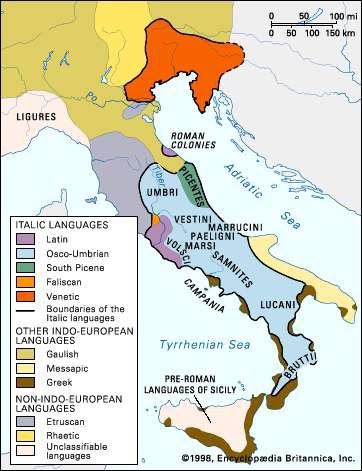 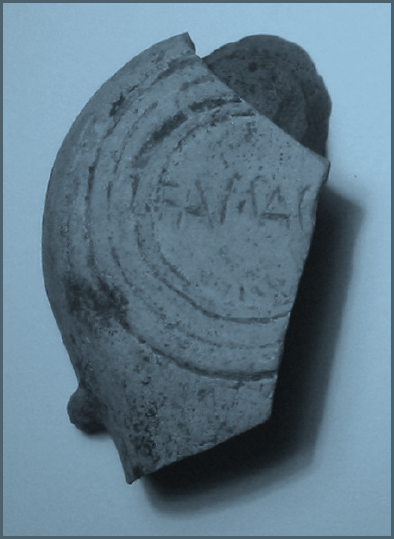 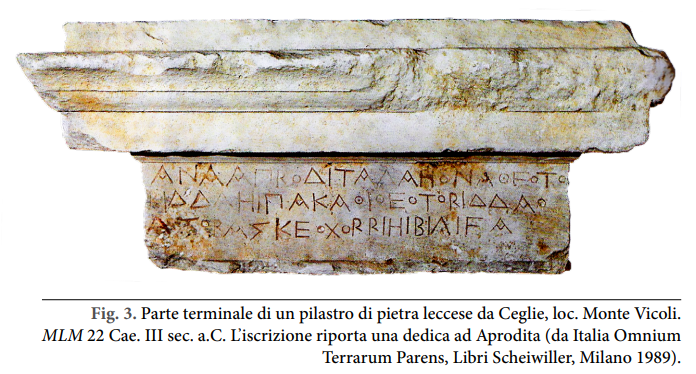 Salento greco
Vexata quæstio (Hp. di G. Rohlfs 1933)		(O.P. 1953: Sui dialetti romanzi e romaici del Salento)
 Antica latinizzazione (dei messapi), bilinguismo greco-latino…
							(Fanciullo 1996)
 Greco cretese, zaconico, cargesiota (Parlangeli 1956-59)
 Continuità? (Poso 1988, Lombardo 1993)
 Rel. di M. Lombardo al II Congresso di Studi Grecanici 
						(Sternatia, 2-4/06/2023)
 > greco medievale e bizantino


 Molto investimento nella discussione sulle origini
 Ricognizioni di tipo sociolinguistico (Gruppo di Lecce 1977)
 Oggi, dopo L. 482/99 e « speculazioni » varie, …
 > Studi su lingua in agonia e « morte di lingua ».
Dialetti romanzi e questione della lingua
Principi descrittivi (tratti, isoglosse, linguistica storica…)
 Carta dei Dialetti Italiani







 Emancipazione individuale nella lingua nazionale, 
	ma perdita del dialetto 
 Lingua libera e libertà linguistica (Terracini 1956)
 Vitale (1960), Pisani (1967)…
 Pasolini (1964-65), Eco, Don Milani, De Mauro, GISCEL…
 Poesia in lingua e poesia dialettale riflessa (v. Mancarella 2015)
 Lingua autonoma vs. dialetto eteronomo…
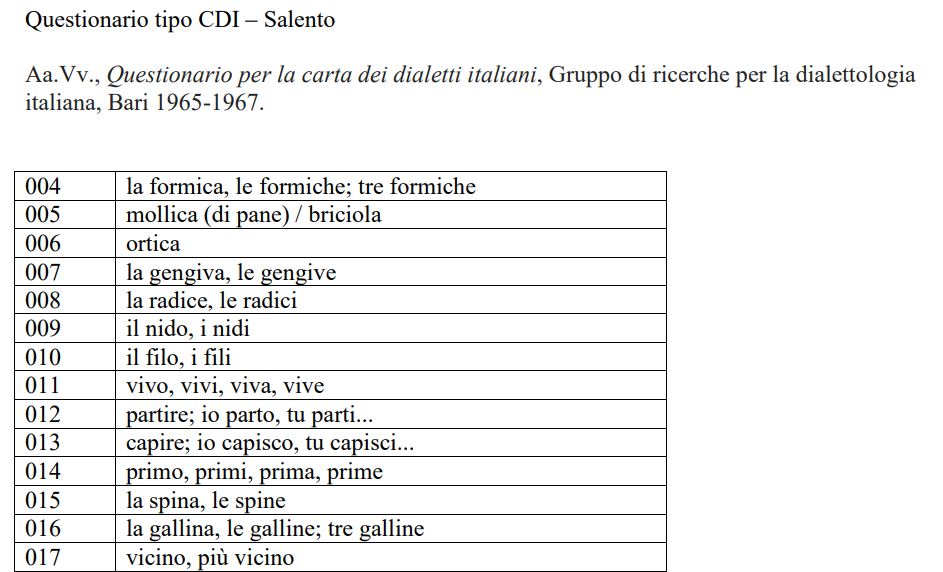 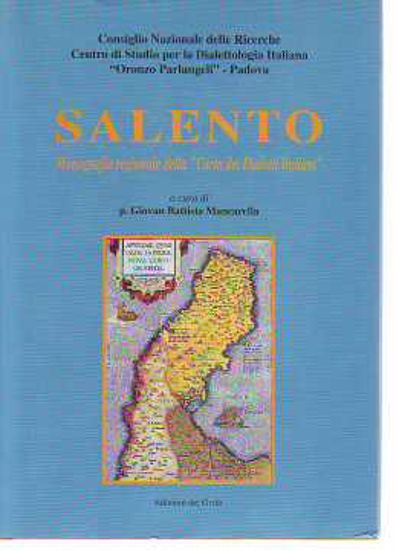 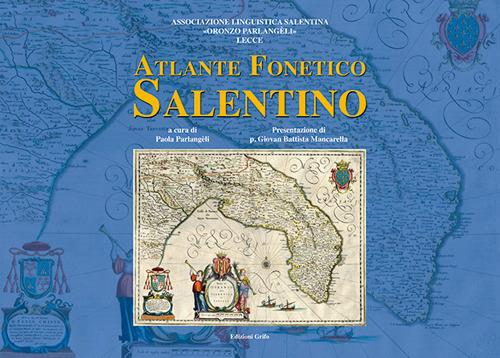 Grazie dell’attenzione
antonio.romano@unito.it
www.lfsag.unito.it